PHY 711 Classical Mechanics and Mathematical Methods
10-10:50 AM  MWF  Olin 103

Plan for Lecture 18:
Finish reading Chapter 4 and start reading Chapter 7
Coupled motion of extended systems; relationship to continuum models & wave equation
Analytic methods for solving Sturm-Liouville equations
10/06/2014
PHY 711  Fall 2014 -- Lecture 18
1
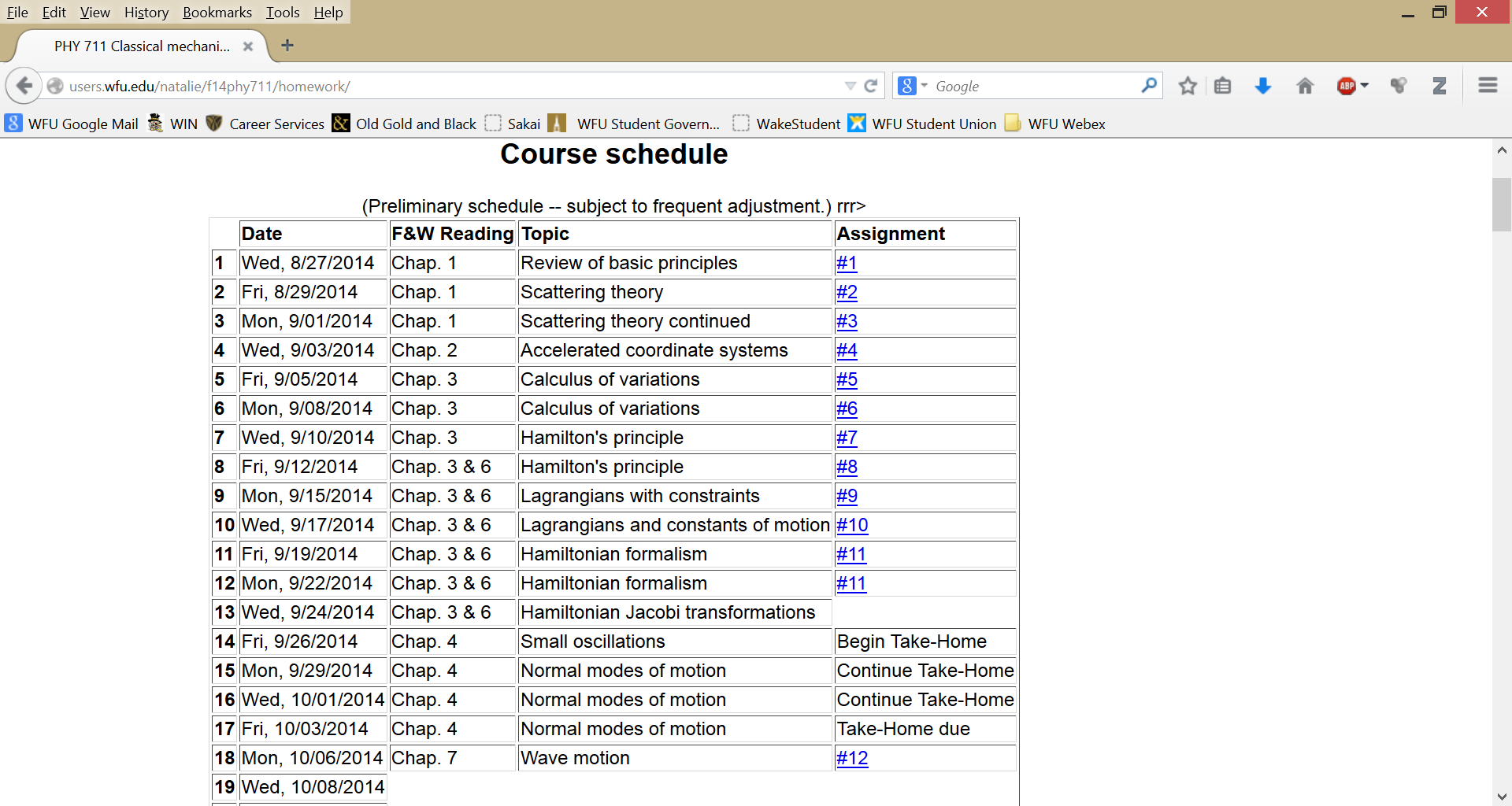 10/06/2014
PHY 711  Fall 2014 -- Lecture 18
2
Returning to linear case;     continuum limit --
Longitudinal versus transverse vibrations
      Images from web page:
           http://www.physicsclassroom.com/class/waves/u10l1c.cfm
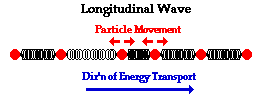 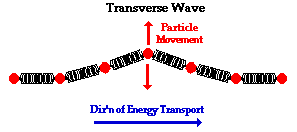 10/06/2014
PHY 711  Fall 2014 -- Lecture 18
3
Longitudinal case: a system of masses and springs:
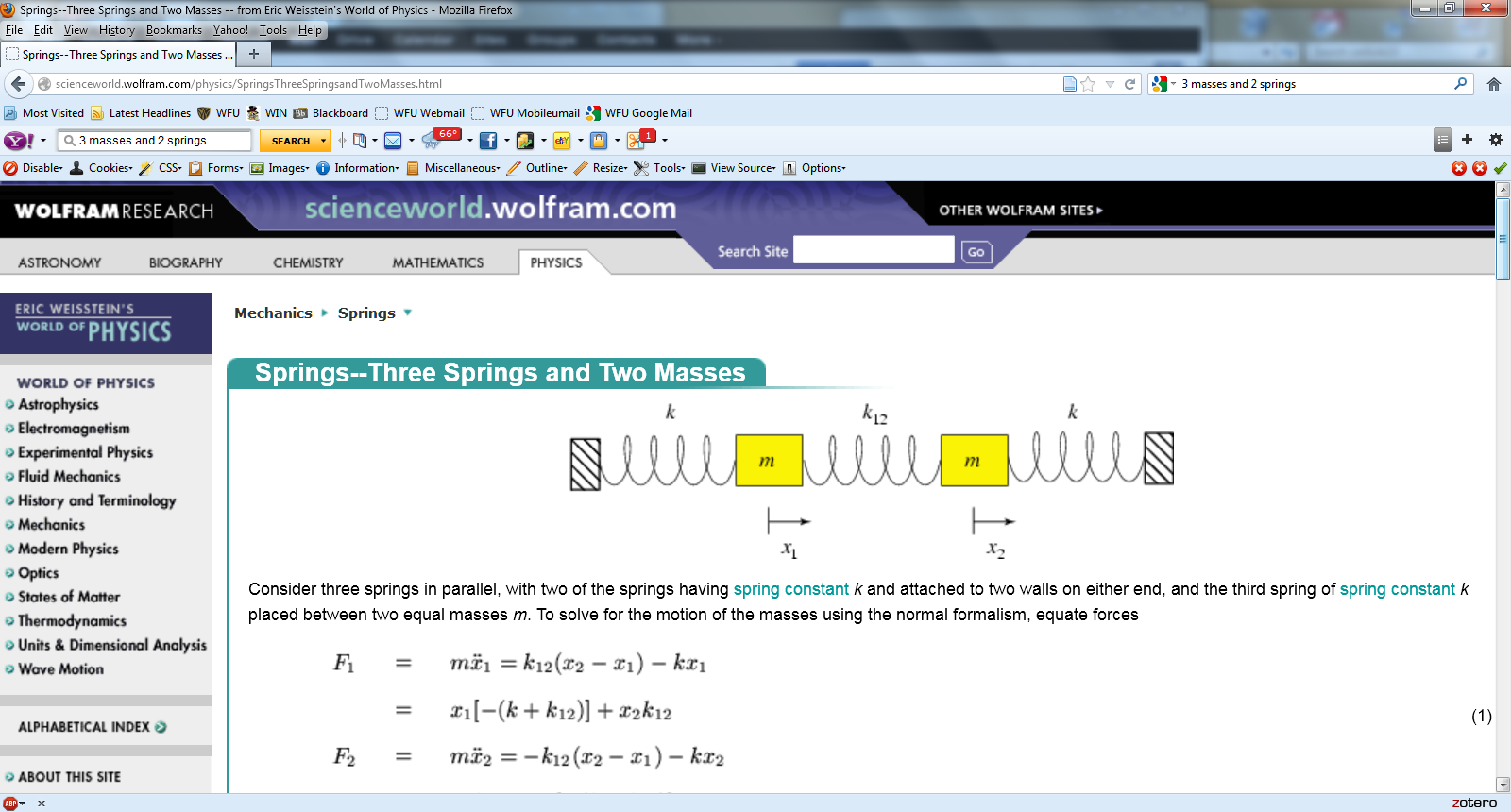 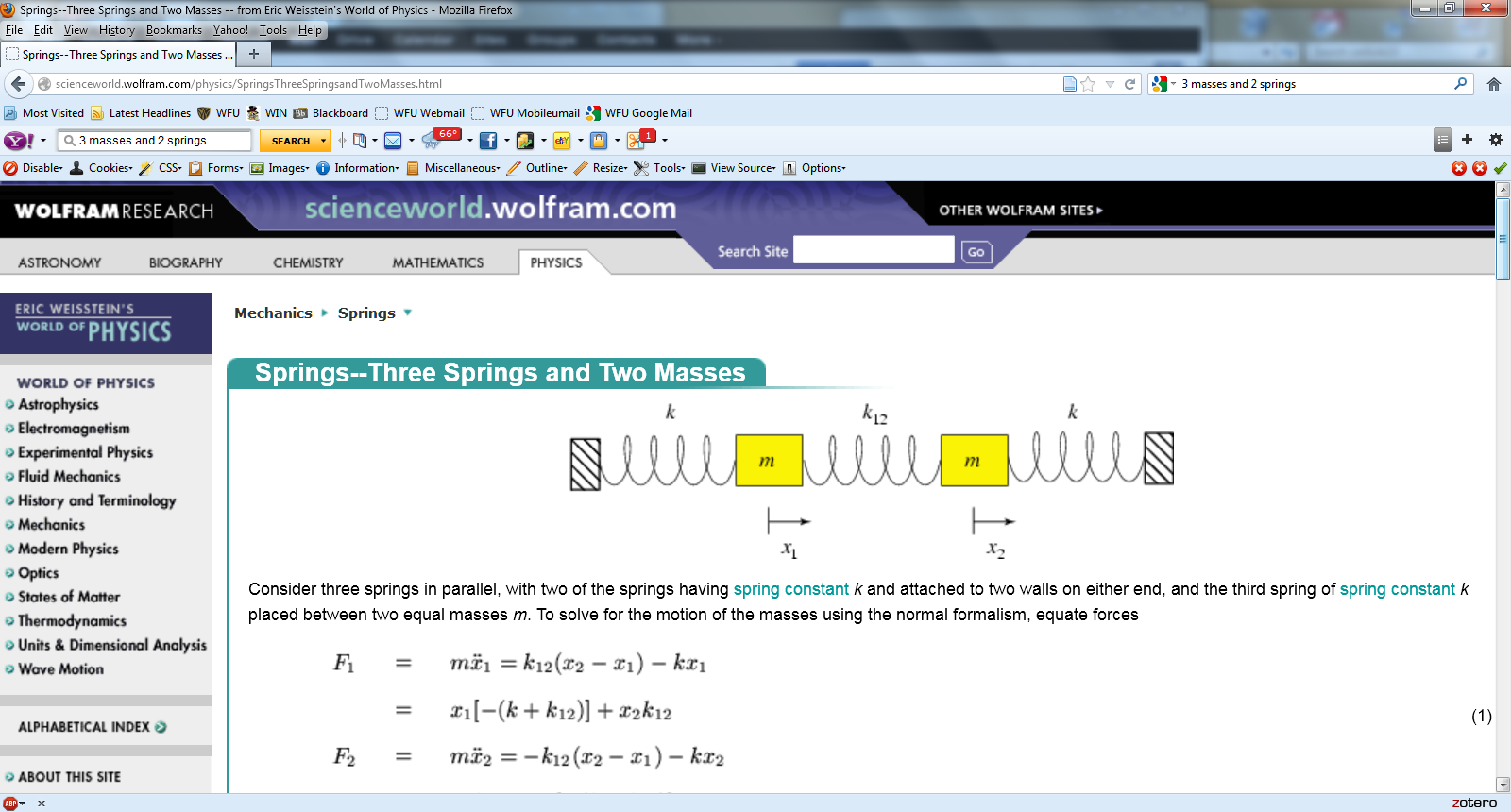 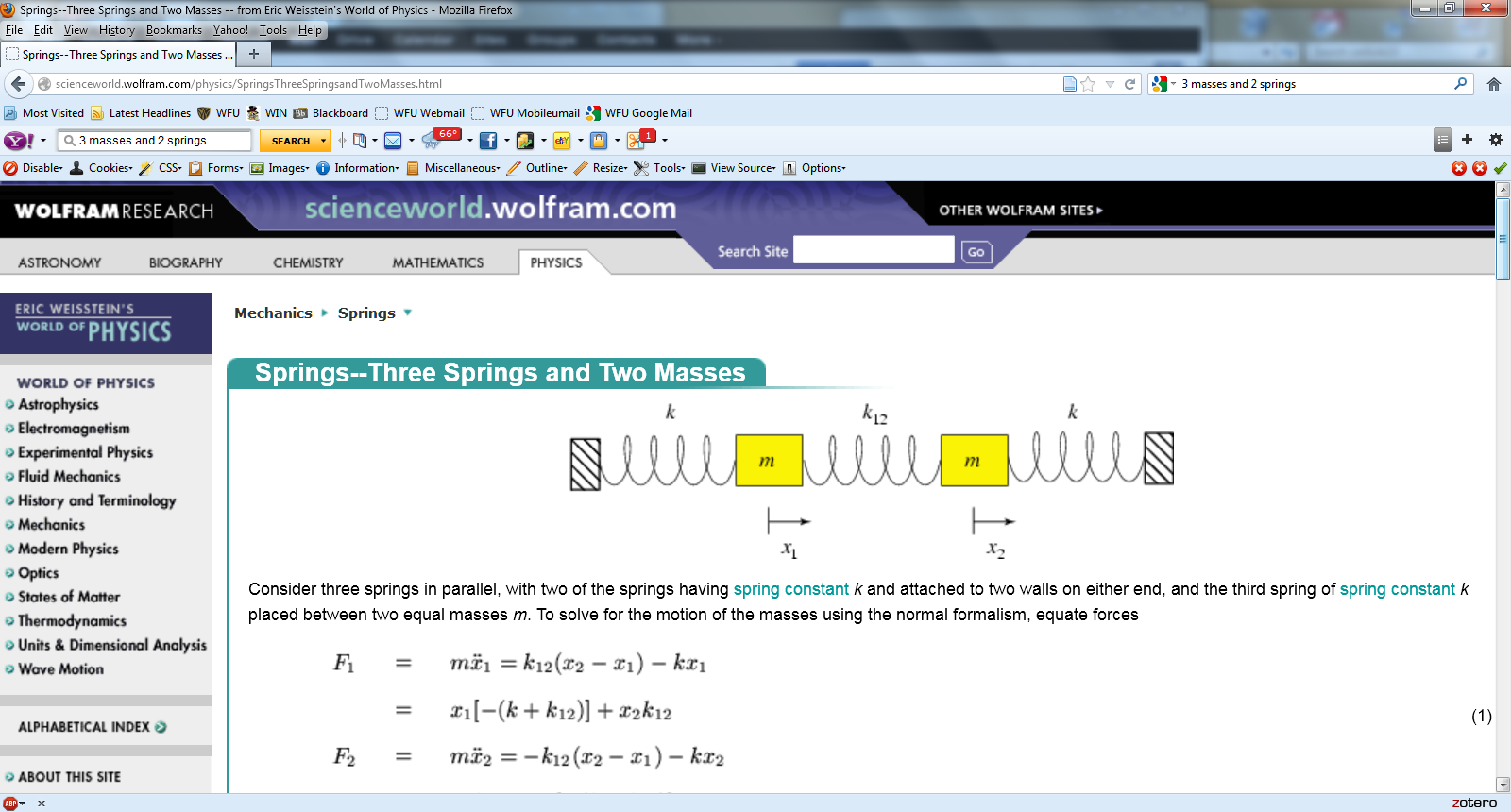 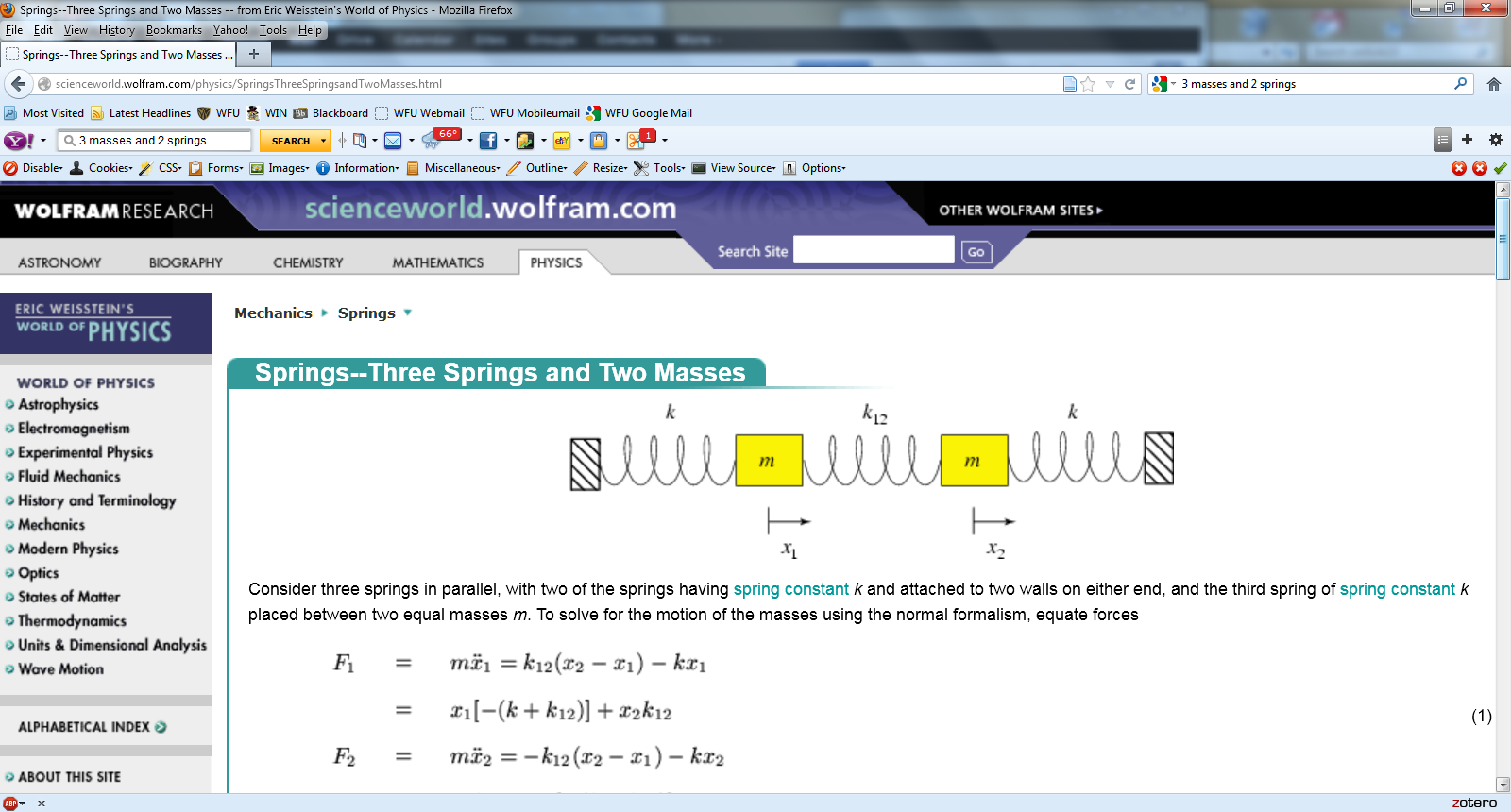 m
m
m
10/06/2014
PHY 711  Fall 2014 -- Lecture 18
4
system parameter with units of (velocity)2
10/06/2014
PHY 711  Fall 2014 -- Lecture 18
5
t
Transverse displacement:
m(x,t)
10/06/2014
PHY 711  Fall 2014 -- Lecture 18
6
10/06/2014
PHY 711  Fall 2014 -- Lecture 18
7
10/06/2014
PHY 711  Fall 2014 -- Lecture 18
8
10/06/2014
PHY 711  Fall 2014 -- Lecture 18
9
10/06/2014
PHY 711  Fall 2014 -- Lecture 18
10
10/06/2014
PHY 711  Fall 2014 -- Lecture 18
11
10/06/2014
PHY 711  Fall 2014 -- Lecture 18
12
10/06/2014
PHY 711  Fall 2014 -- Lecture 18
13
10/06/2014
PHY 711  Fall 2014 -- Lecture 18
14
10/06/2014
PHY 711  Fall 2014 -- Lecture 18
15
10/06/2014
PHY 711  Fall 2014 -- Lecture 18
16
10/06/2014
PHY 711  Fall 2014 -- Lecture 18
17
Example initial profile  --   f(x):
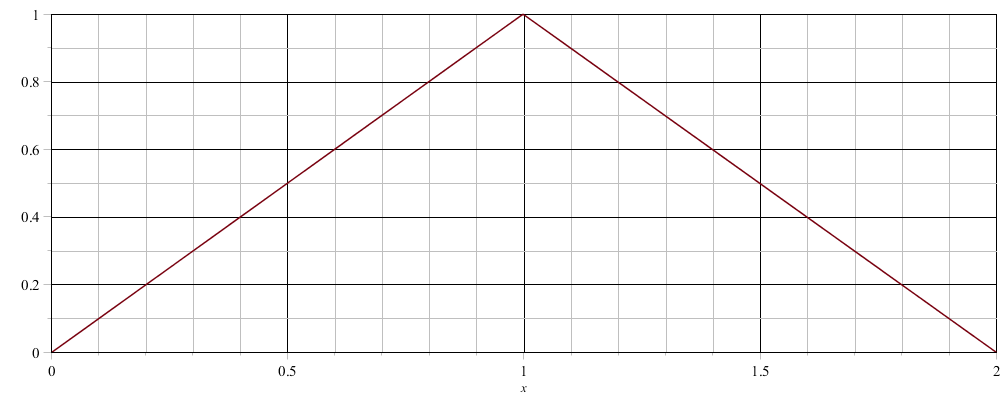 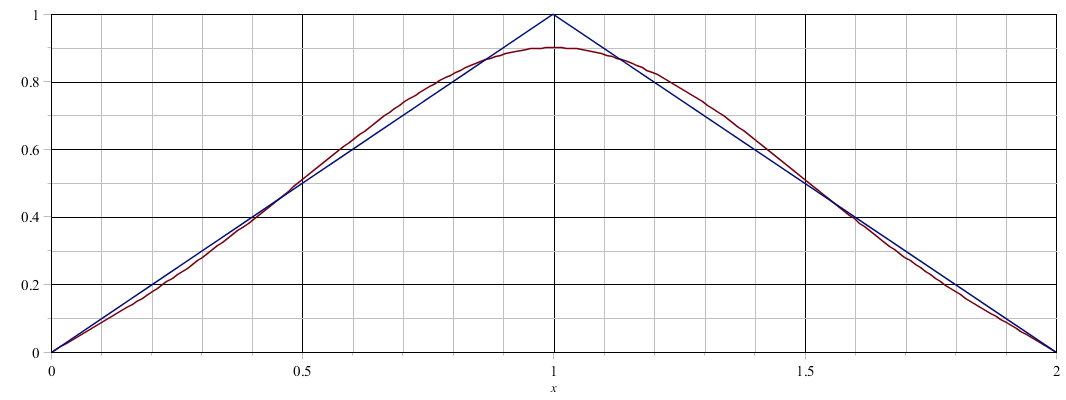 10/06/2014
PHY 711  Fall 2014 -- Lecture 18
18